GLASBILA IZ ODPADNEGA MATERIALA
SO IZDELALI DOMA TRETJEŠOLCI
S POMOČJO STARŠEV.
KITARSKI ORKESTERSESTAVLJAJO MartIN, TIMOTEJ, TEA, Nej in žani  s sestrico
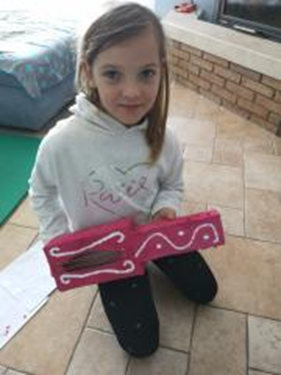 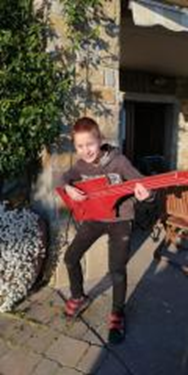 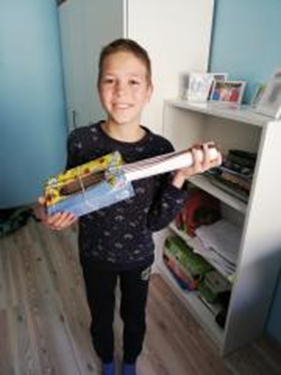 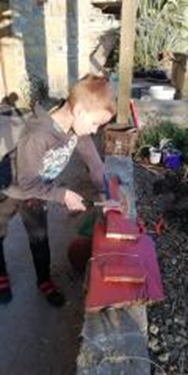 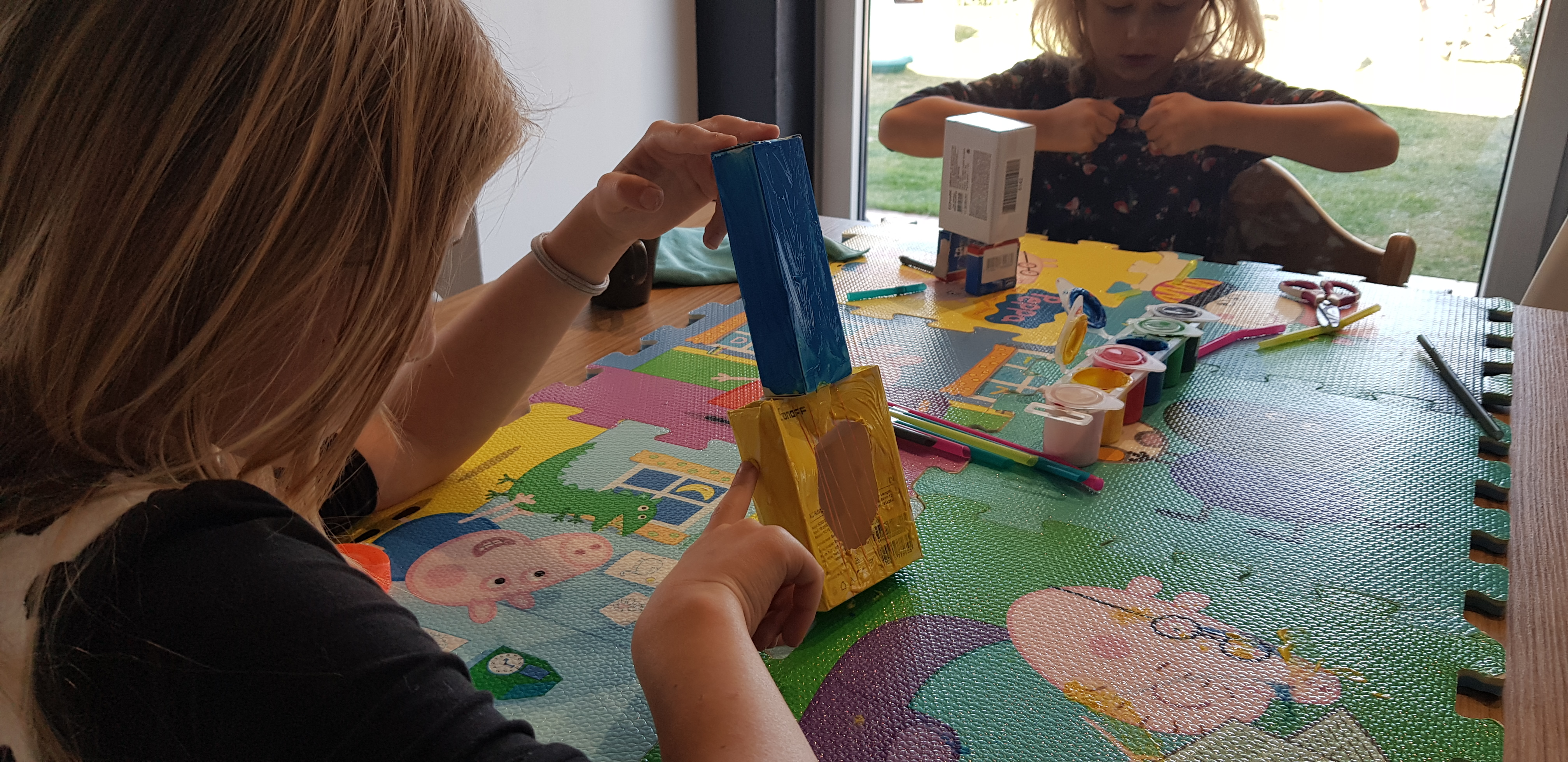 „pvc“ TRSTENKEnanje PihaJO IVONA, TINE IN BARBARA
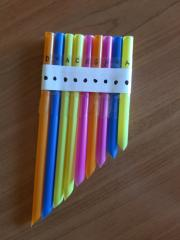 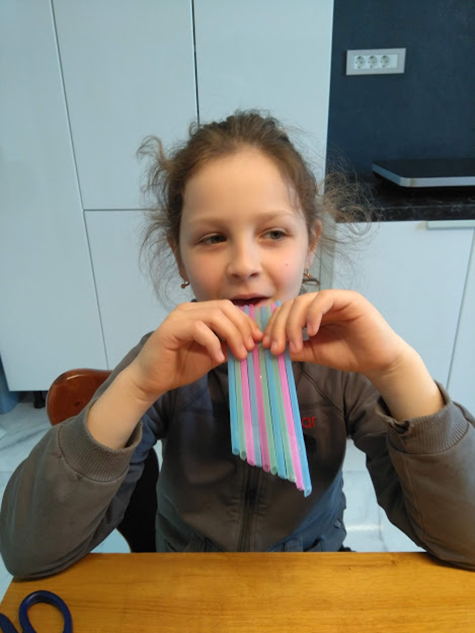 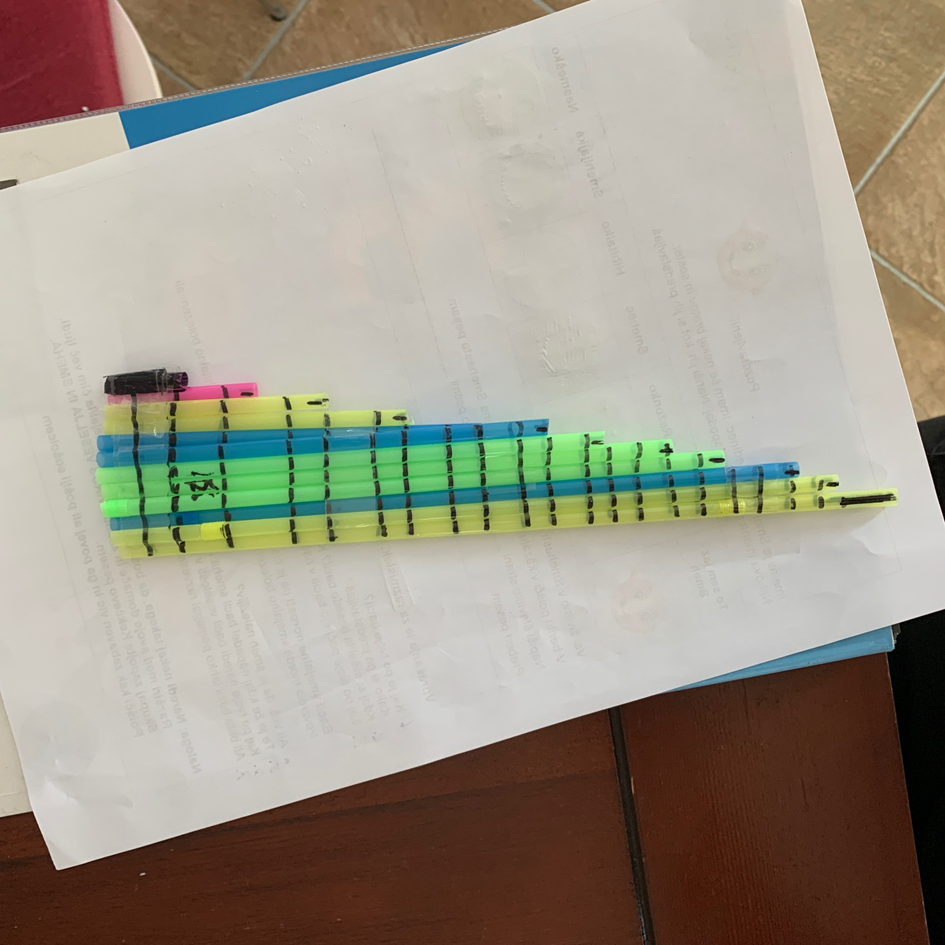 TOLKAListiv našem  „rompompom bendu“ so nik, klemen in elmin
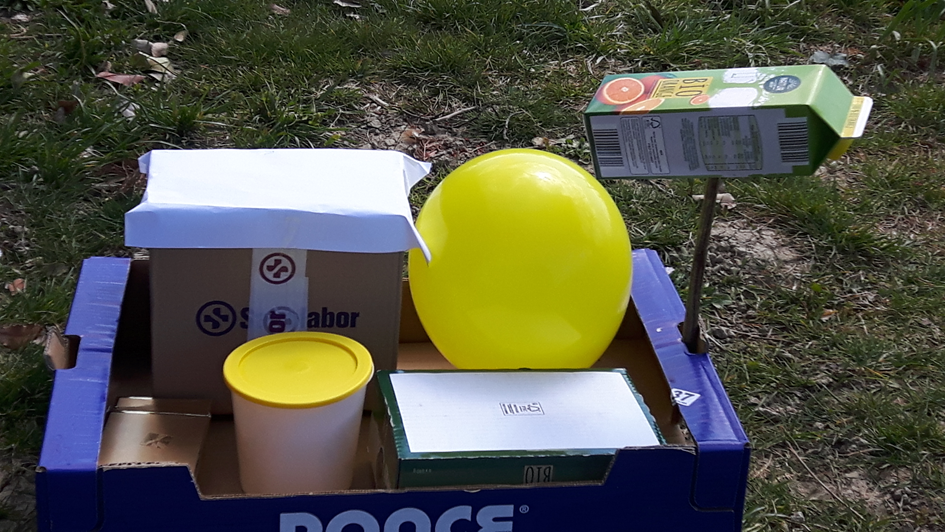 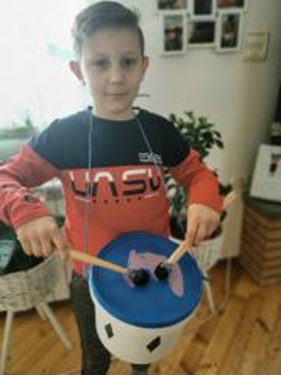 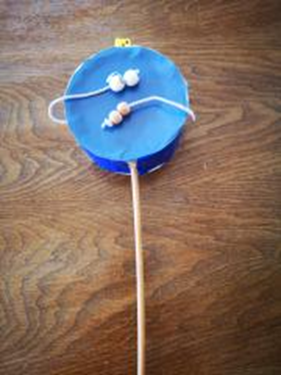